SBM Conference 2017 - Mock Disciplinary (Part 1 and Part 2)
Thursday 22nd June 2017
Agenda
Part One  - 11.15am to 12pm
Disciplinary Overview

Recent case law update

Background facts and details of the mock disciplinary 

Part two – 12pm to 12.45pm
Mock disciplinary with role play 

Any questions or queries
Disciplinary – The basics
Falls within one of the 5 potential fair reasons for dismissal (conduct, capability, redundancy, illegality, SOSR).

Ensure you comply with your policies and the ACAS code of conduct.

Any dismissal needs to be both procedurally and substantively fair.  

The Burchell Test (BHS v Burchell [1978] IRLR 379)

The employer believed the employee to be guilty of misconduct. 

The employer had reasonable grounds for believing that the employee was guilty of that misconduct.

At the time it held that belief, it had carried out as much investigation as was reasonable.

If so, does the dismissal fall within a band of reasonable responses? (Iceland Frozen Foods Ltd v Jones [1982] IRLR 439)

The Tribunal should not substitute their own view of what they would have done.
Disciplinary – The basics
For there to be a fair procedure in misconduct cases (and to avoid a claim of unfair dismissal):-

The school must carry out a reasonable investigation (secure the evidence). “An ounce of documents is worth a ton of recollection”

The employee must be made aware of the allegations, the severity and the evidence against them. Ensure the disciplinary invite letter is well drafted. 

An employee must be given time to prepare for the hearing and given the opportunity to put forward their version of events.

An employee must be afforded the right of appeal by someone independent (usually Chair of Governors / Trustees).
Disciplinary – The basics
Factors to consider …

Length of service for an unfair dismissal claim?  Less than 2 years?

Have you followed your policies and procedures?  Are these policies contractual – i.e. are they part of the employee's T&C's?

Has there been consistency of treatment with other staff?

Are there any prior warnings or previous disciplinary record?

Has the employee shown any remorse?   

Was the employee provoked or under stress or has the misconduct arose because of the employee's disability?
Disciplinary – The basics
If the dismissal is unfair? 

What is the potential compensation at Tribunal?   

Is there also a potential discrimination claim (uncapped damages)

Will they find alternative employment?  If so when?

Will there be an ACAS uplift of 25%?

Has there been any contributory conduct?

Would dismissal have taken place in any event (Polkey)?
Disciplinary – The basics
Potential problem areas:-

The difficulty/non-availability of trade union representatives.

What steps should be taken if the employee goes off sick?

Too much delay?  
Memories fade?  
Summer holiday delay
Is a fair "trial" still possible?
Delay can render the dismissal unfair (Royal Society for the Protection of Cruelty to Animals -v- Cruden 1986 ICR205)

Settlement agreements?
Recent Case Law Update
Fair or unfair?

Heads or Tails……
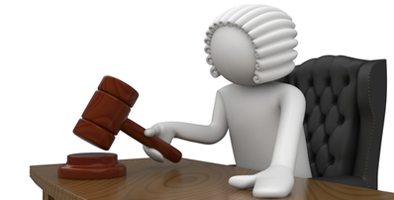 Fair or Unfair  (Heads or Tails) – CASE 1
Shrestha v Genesis Housing Association Ltd [2015] EWCA Civ 94

Used his own car to travel - claimed expenses for the mileage travelled
An audit of the employees mileage claims - unusually high mileage (2x)
Disciplinary procedure against employee alleging that he had fraudulently over-claimed mileage expenses.
Employee gave several explanations for the mileage discrepancies: difficulty in parking, one-way road systems, and road works causing closures or diversions
Chair of Disciplinary questioned Employee regarding two of the journeys in question. He considered that it was not necessary to go through each and every journey because every journey was above the mileage suggested by both the AA and RAC.
Summarily dismissed for gross misconduct.
Argued not a "reasonable investigation".  

Fair or unfair?
Fair or Unfair  (Heads or Tails) – CASE 1
Shrestha v Genesis Housing Association Ltd [2015] EWCA Civ 94

FAIR – HEADS WINS

While an employer should consider any defences advanced by an employee, the extent to which it should investigate each line of defence will depend on the circumstances of the case. In a case such as this, it was misleading to talk in terms of distinct lines of defence. 

What mattered was the reasonableness of the investigation as a whole.

You do not need a perfect investigation.   You need a reasonable one.
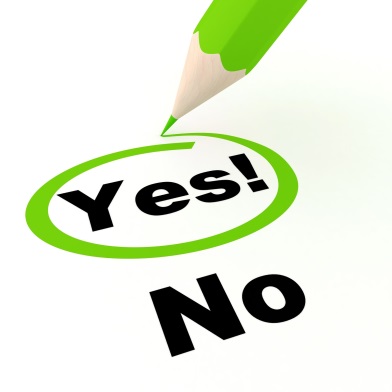 Fair or Unfair  (Heads or Tails) – CASE 2
Pendleton v Derbyshire County Council & Anor UKEAT/0238/15/LA

Claimant was a teacher of many years with an exemplary record of service. Dismissed after failing to end her relationship with her husband (a Headmaster of another local school) after he had been convicted of making indecent images of children and voyeurism. 

Brought a claim for religious discrimination - she was Christian and believed in the sanctity of marriage.   She felt it was unfair to dismiss and discriminatory…

Fair or unfair?
Fair or Unfair  (Heads or Tails) – CASE 2
Pendleton v Derbyshire County Council & Anor UKEAT/0238/15/LA

UNFAIR – TAILS WINS

The EAT agreed with the Claimant as this practice by the school put those with the belief in the sanctity of marriage vows at a particular disadvantage.

The dismissal was held to be unfair and discriminatory.

The religious belief and discrimination outweighed the right to dismiss.
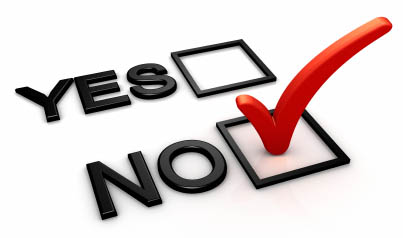 Fair or Unfair  (Heads or Tails) – CASE 3
Stratford v Auto Trail VR Ltd UKEAT/0116/16 

Having decided that a disciplinary offence merited a final written warning, the employer went on to dismiss the employee after considering his history of expired warnings and its belief that there would be future conduct issues. 
Should the slate have been wiped clean?
Can the employer take into account an expired warning?

Fair or unfair?
Fair or Unfair  (Heads or Tails) – CASE 3
Stratford v Auto Trail VR Ltd UKEAT/0116/16 

FAIR – HEADS WINS

Open to a tribunal to find that a dismissal for misconduct was fair, even though the employer, in its response to the reason for which the employee was dismissed, had taken account of the employee’s previous similar misconduct, which was the subject of an expired final warning.

The employer had been entitled to take into account the employee's previous record and the manager’s prediction as to how the future was going to go when making its decision.

Dismissal was fair.
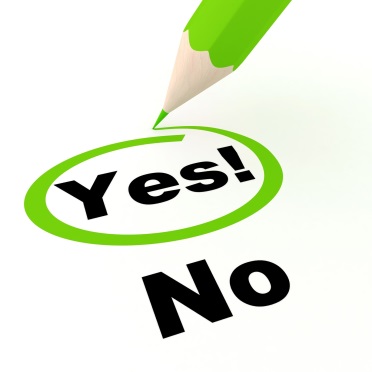 Fair or Unfair  (Heads or Tails) – CASE 4
Quick question

Mrs X is alleged to have been drunk at school.
This is a disciplinary allegation – which may amount to gross misconduct
There is no hard evidence to prove
Several staff have come forward to provide witness evidence
Do we need to prove misconduct?

Yes or no?
Heads – Yes
Tails - No
Fair or Unfair  (Heads or Tails) – CASE 4
Quick question – Mrs X

No – TAILS WIN

An employer must carry out a "reasonable" disciplinary investigation and form a "reasonable" belief based on the facts, on the balance of probabilities.

There is no requirement in law for that belief to be true.

The employer must hold a reasonable belief – that is all.
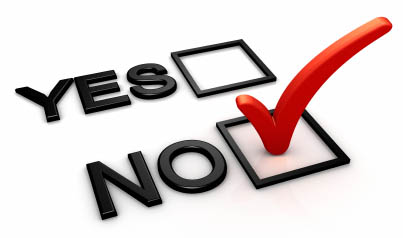 Mock Disciplinary
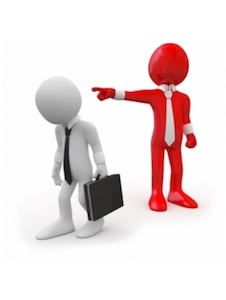 The disciplinary allegation and background facts…
Scope 
To investigate how documents identified as the English coursework of Class 11E1 for academic year 2016/2017 came to be at the side of a road, as found by a representative of the Council on 2 March 2017.

Roles
Mrs Staple: Head Teacher
James Wright: Council representative
Mr Wordsworth:  Head of English
Mr Baker:  Former English teacher
X:  Anonymous witness
Mr Snoop: Caretaker and authorised data controller
Jane Knight: HR Support and investigating officer
Rachel Nelson: PE Teacher
Mr Fairman: TU representative
SCHOOL SIDE
EMPLOYEE SIDE
Summary / Questions
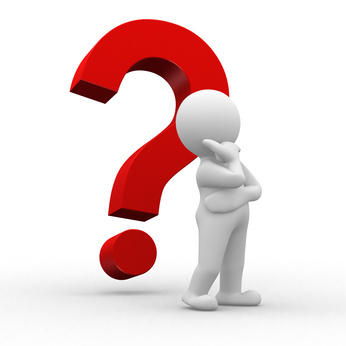 Brief summary / overview…

Any questions?